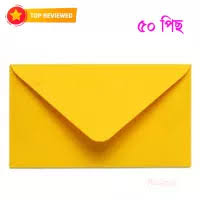 আজকের বিজ্ঞান ক্লাসে স্বাগত
শিক্ষক পরিচিতি
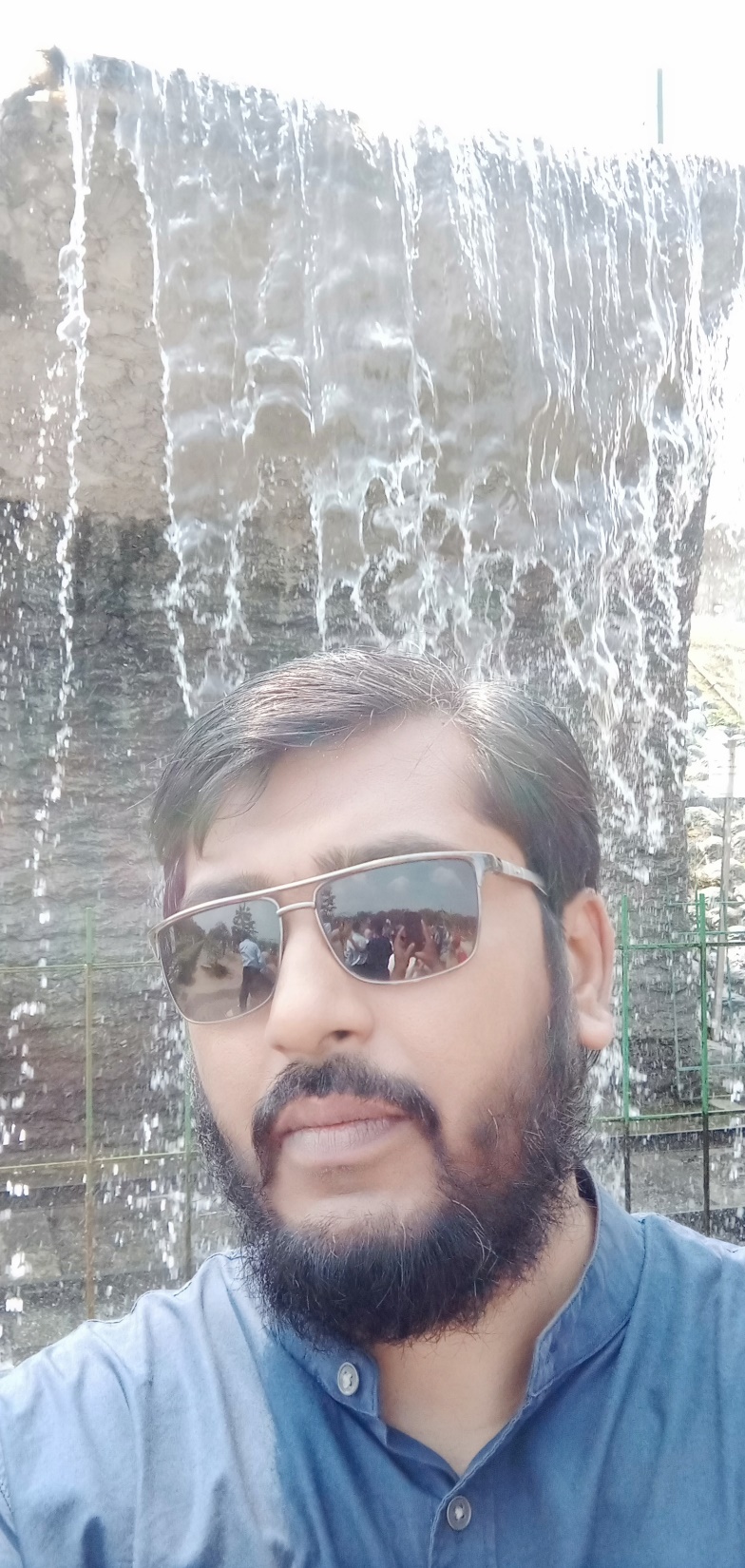 উৎপল কুমার সাহা
সহকারি শিক্ষক,
তেবাড়িয়া শেরকান্দি সঃ প্রাঃ বিঃ কুমারখালী,কুষ্টিয়া।
পাঠ পরিচিতি
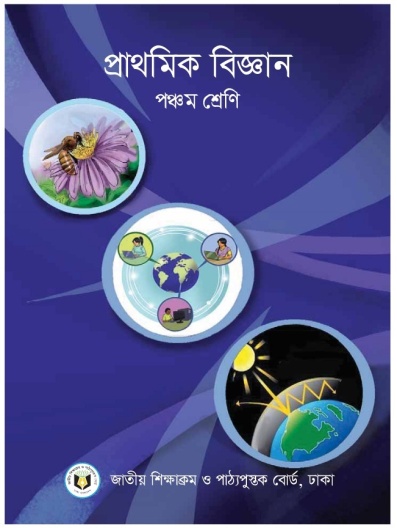 শ্রেণিঃ ৫ম  
বিষয়ঃ বিজ্ঞান                       অধ্যায়ঃ ১০ ( আমাদের জীবনে তথ্য)                                পাঠঃ তথ্য সংগ্রহ, সংরক্ষণ ও বিনিময়
শিখনফল
১১.২.১ ইন্টারনেট ব্যবহারের মাধ্যমে তথ্য সংগ্রহ করতে পারবে ও সংগৃহিত তথ্য শ্রেণিতে উপস্থাপন করতে পারবে।
১১.২.২ সংগৃহিত তথ্য সংরক্ষণের উপায় বলতে পারবে।
১১.২.৩ প্রযুক্তি ব্যবহার করে সহপাঠী ও অন্যদের সাথে তথ্য বিনিময় 
                 করতে পারবে।
পূর্বজ্ঞান যাচাই
তথ্য কি?
তথ্য হচ্ছে কোন ব্যক্তি,বস্তু বা ঘটনা সম্পর্কে জ্ঞান।
তথ্য বিনিময় বলতে কী বোঝ?
তথ্য বিনিময় হলো একটি প্রক্রিয়া যার মাধ্যমে কোন তথ্য বন্ধু,পরিবার এবং অন্যান্য মানুষের সাথে আদান প্রদান করা হয়।
এসো কিছু ছবি দেখি
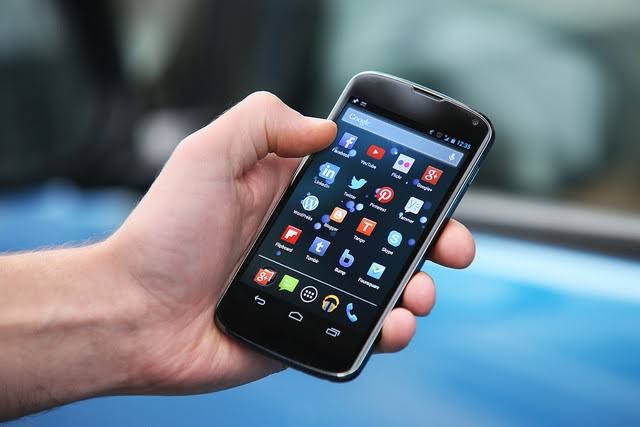 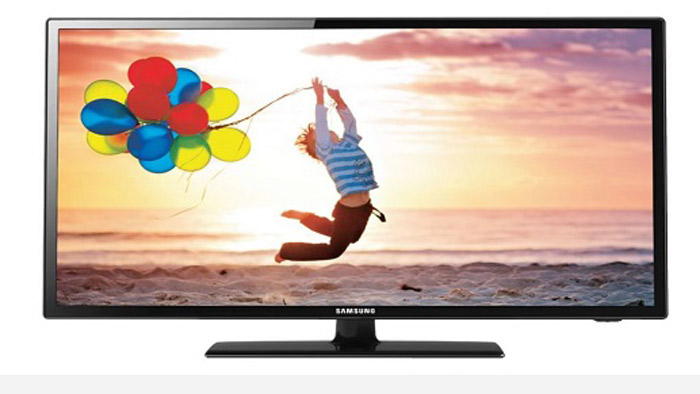 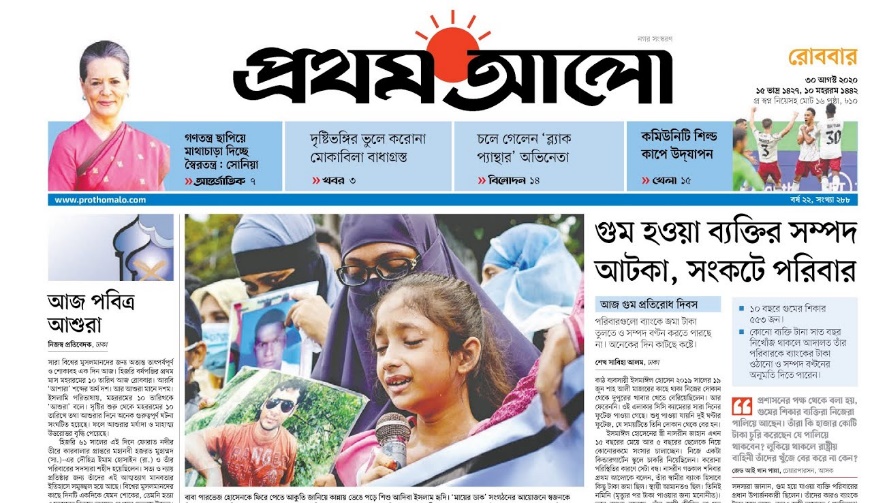 মোবাইল ফোন
টেলিভিশন
খবরের কাগজ
এইগুলো আমরা কি কারণে ব্যবহার করি?
তথ্য সংগ্রহ করি।
তথ্য সংগ্রহের সবচেয়ে সহজ উপায় কোনটি?
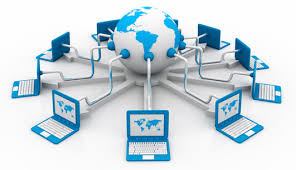 ইন্টারনেট
ইন্টারনেট কী?
ইন্টারনেট হচ্ছে পৃথিবীর বিভিন্ন প্রান্তের কম্পিউটারগুলোকে সংযুক্তকারী বিশাল নেটওয়ার্ক।
আমরা মোবাইল ফোন,কম্পিউটার বা ল্যাপটপের মাধ্যমে ইন্টারনেট ব্যবহার করতে পারি।
ইন্টারনেট ব্যবহার করতে আমাদের এই ধরণের যে কোন একটা Software লাগবে| 
এগুলোকে ব্রাউজিং সফটওয়্যার বলে।
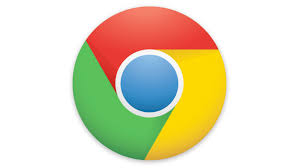 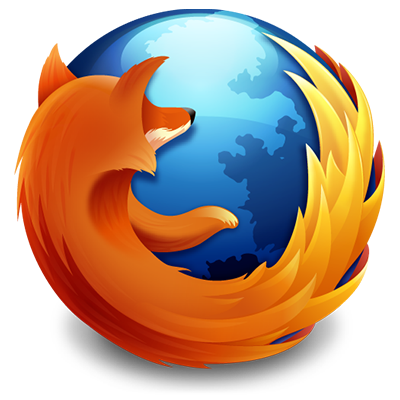 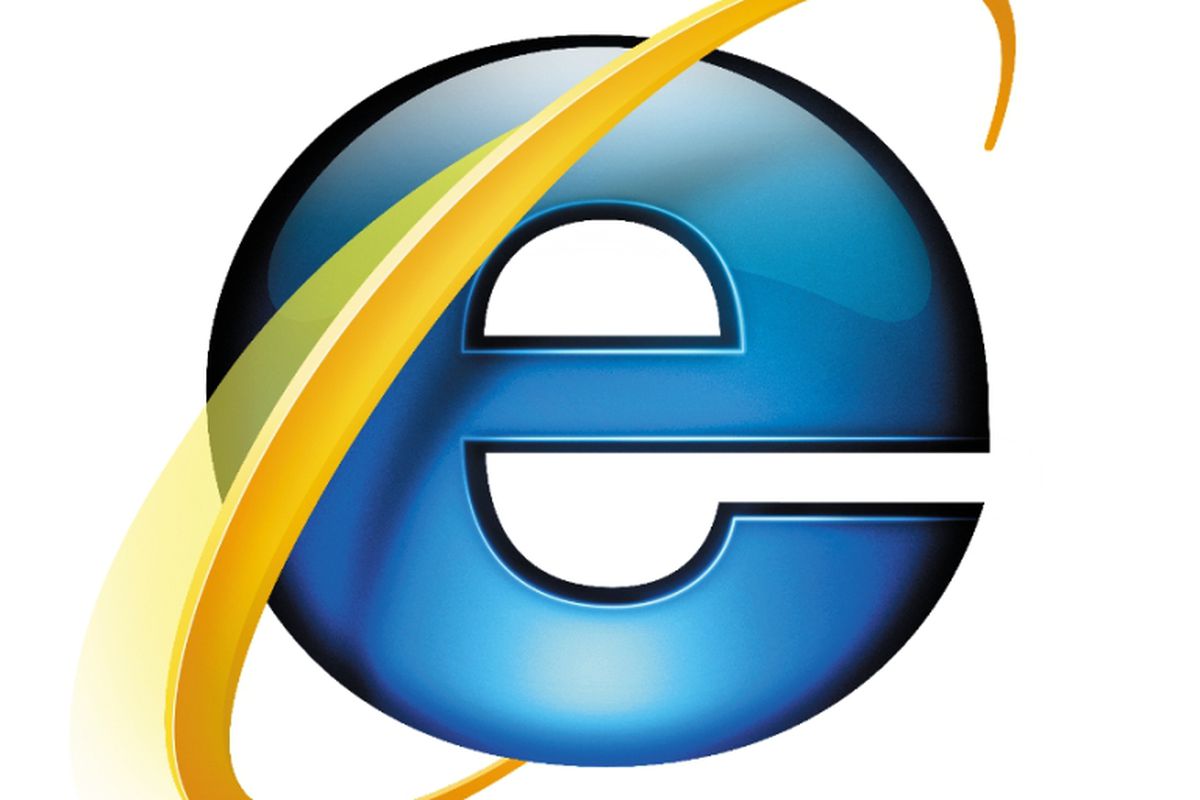 মজিলা ফায়ারফক্স
গুগল ক্রম
ইন্টারনেট এক্সপ্লোরার
ইন্টারনেটের মাধ্যমে তথ্য সংগ্রহের মৌলিক ধাপসমূহঃ
১)
বিভিন্ন সার্চ (search) ইঞ্জিন যেমন গুগল,ইয়াহু, পিপীলিকা ইত্যাদি ব্যবহার করি।
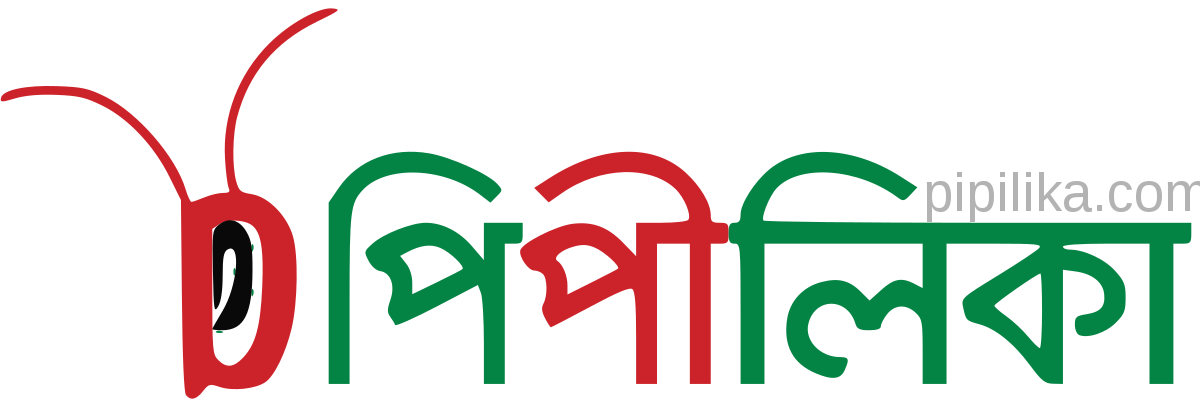 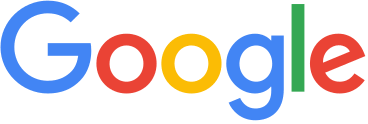 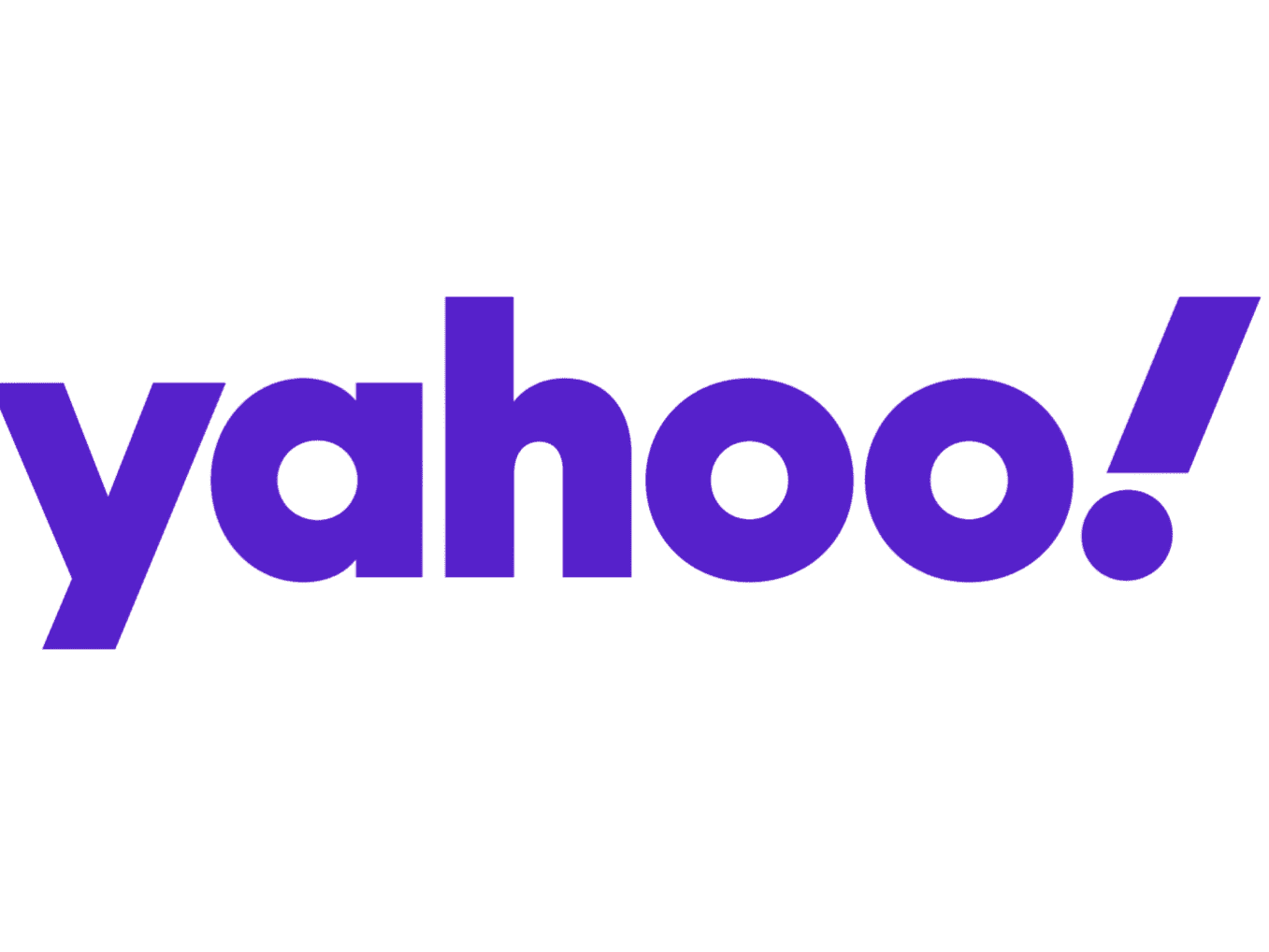 যে বিষয়ের তথ্যটি অনুসন্ধান করছি সে বিষয়  সম্পর্কিত মূল শব্দটি “Search Bar”এ লিখে “Search”লেখাটিতে ক্লিক করি অথবা “Enter Key”-তে চাপ দেই।
২)
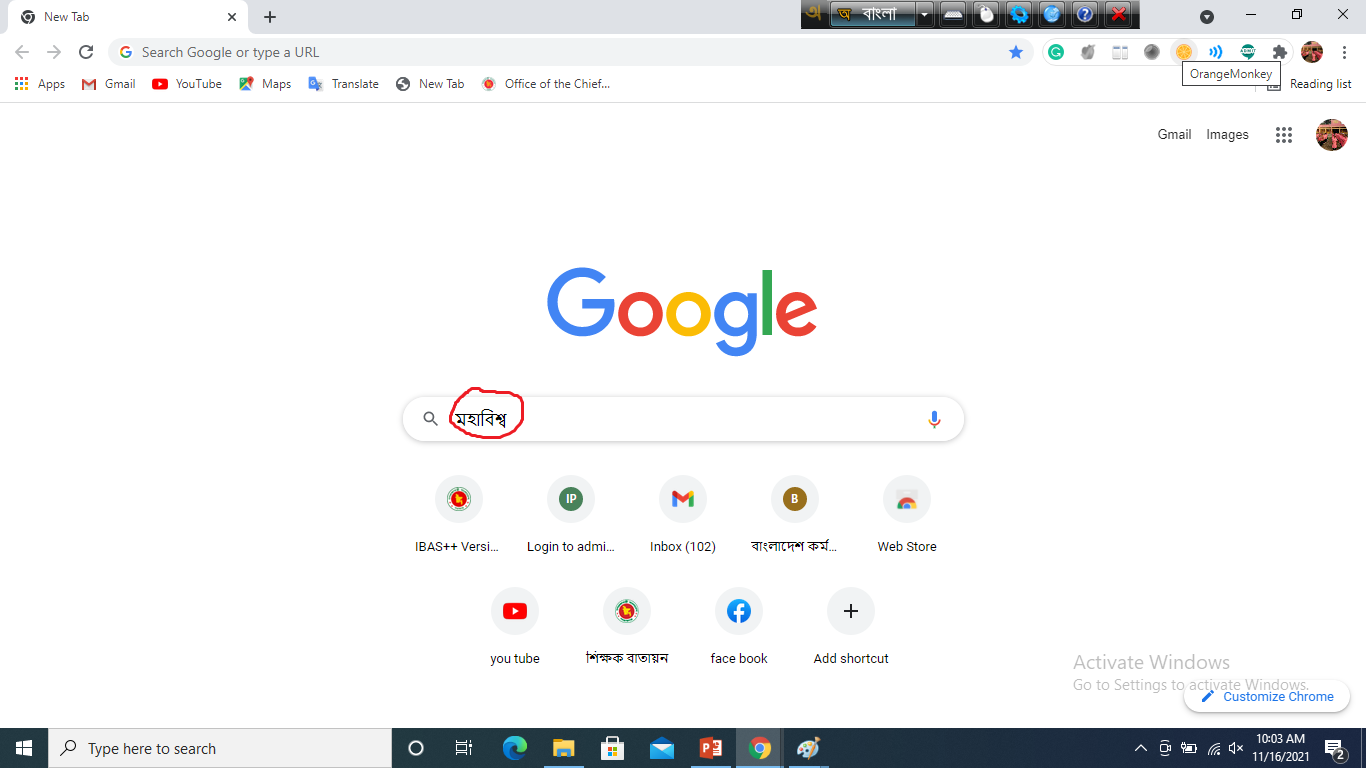 ৩)
সার্চ ইঞ্জিনে ওয়েবসাইটের যে তালিকাটি এসেছে সেখান থেকে ওয়েব সাইট বেছে নিয়ে প্রয়োজনীয় তথ্যটি সংগ্রহ করি।
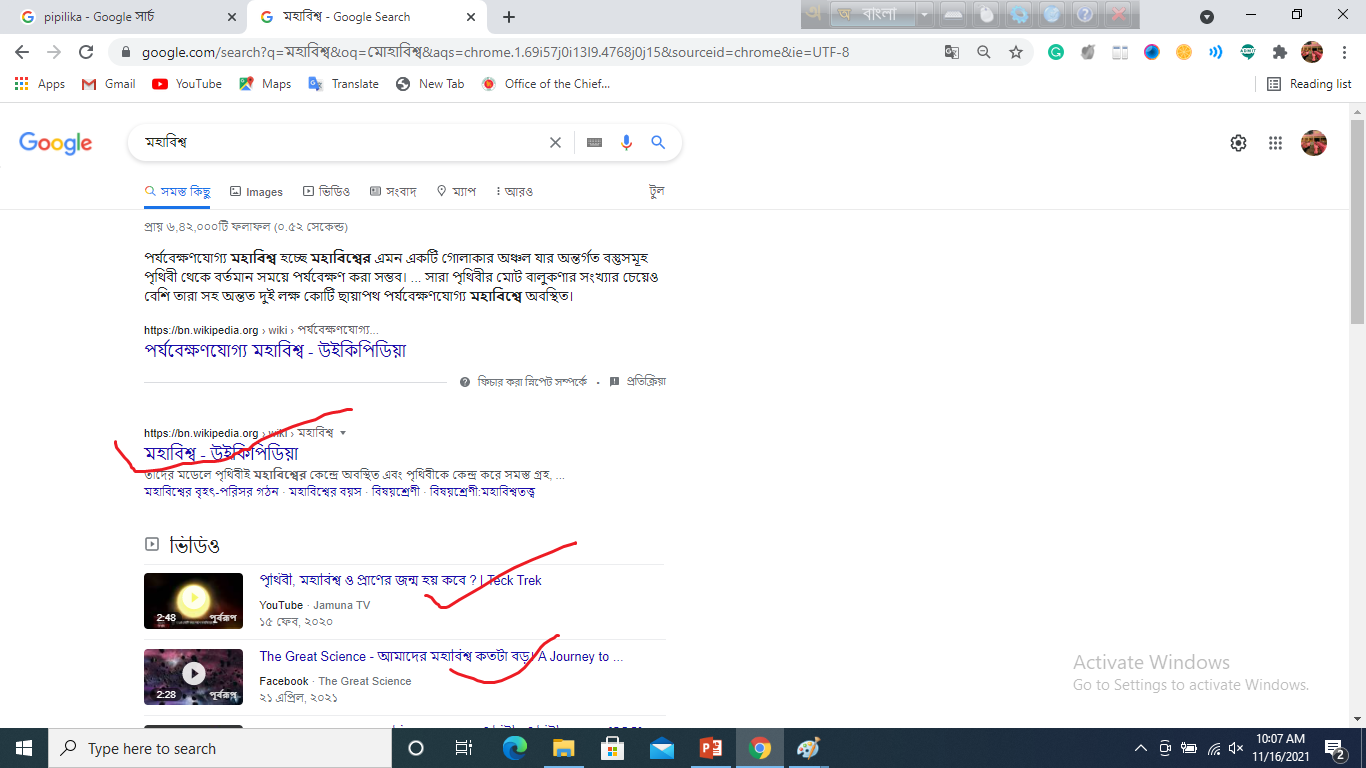 ৪)
যতবার প্রয়োজন ততবার পূর্বের ধাপগুলো পুনরাবৃত্তি করি।  অথবা আরও সুনির্দিষ্ট ‘মূল শব্দ’ নির্বাচন করে প্রয়োজনীয় তথ্যটি অনুসন্ধান করি।
এক নজরে
সার্চ (search) ইঞ্জিন নির্বাচন
যে তথ্যটি অনুসন্ধান করব তার মূল শব্দ
ইন্টার কী তে চাপ দিব
ওয়েব সাইটের তালিকা থেকে সাইট নির্বাচন
ছবিগুলো দেখ
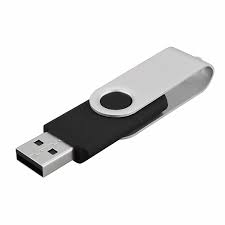 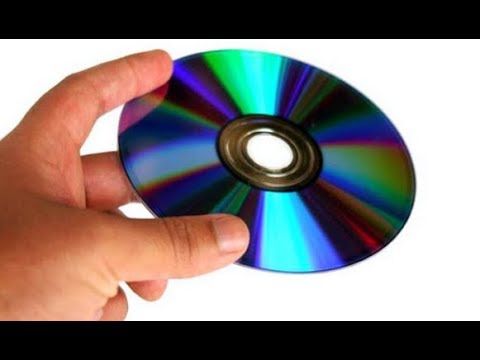 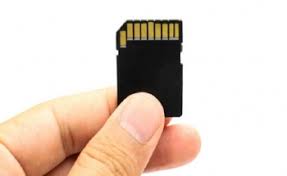 পেন ড্রাইভ
মেমোরি কার্ড
সিডি
এগুলো আমরা কী কাজে ব্যবহার করি?
তথ্য সংগ্রহ করি।
তথ্য বিনিময় বলতে কী বুঝি?
তথ্য বিনিময় হলো এমন একটি প্রক্রিয়া যার মাধ্যমে তথ্য বন্ধু, পরিবার ও অন্যান্য মানুষের সঙ্গে আদান-প্রদান করা হয়।
কথা বলে, মাইকিং করে,মোবাইলে কথা বলে, চিঠি লিখে,ক্যামেরায় ছবি তুলে, খুদেবার্তা (SMS), ইমেইল, ফেসবুক,টুইটার ইত্যাদি ব্যবহার করে আমরা তথ্য বিনিময় করতে পারি।
পাঠ্য বইয়ের সংযোগ
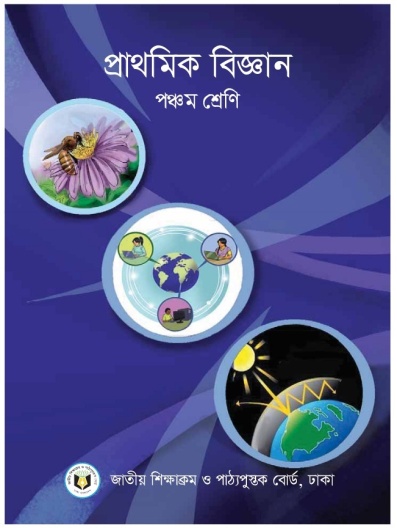 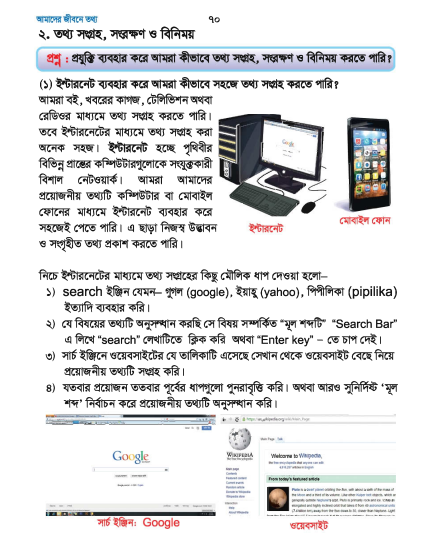 একক কাজ
তিনটি ব্রাউজিং সফটওয়্যারের নাম লিখ।
তিনটি সার্চ ইঞ্জিনের নাম লিখ।
ইন্টারনেট কী।
তথ্য সংরক্ষণের ৩ টি প্রযুক্তির নাম লিখ।
বাম পাশের বাক্যাংশের সাথে ডান পাশের বাক্যাংশের মিল করঃ
দলীয় কাজ
আমরা কী কী উপায়ে তথ্য সংগ্রহ করতে পারি।
ঘূর্ণিঝড়ের খবর তুমি কিভাবে অন্যদের জানাবে- ৪ টি বাক্যে লিখ।
মূল্যায়ন
ইন্টারনেটের মাধ্যমে তুমি কীভাবে তথ্য সংরক্ষণ করবে, চারটি বাক্যে লিখ।
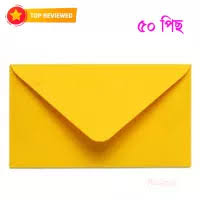 সবাই ভালো থেকো।
ধন্যবাদ সবাইকে…